Rodanthe
Rodanthe change in 14 years:

DEM with Ortho 1997 and 2011

what happened? How did it get there?

animation (in presentation)
shorelines
ridgelines
volumes
isosurfaces 
STC crossections
homes
refer to previous paper for core and envelope
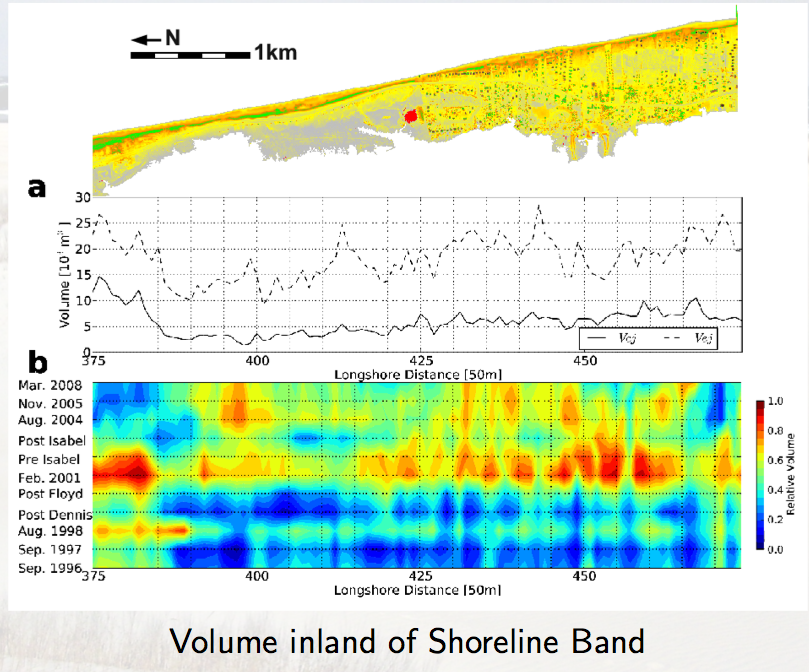 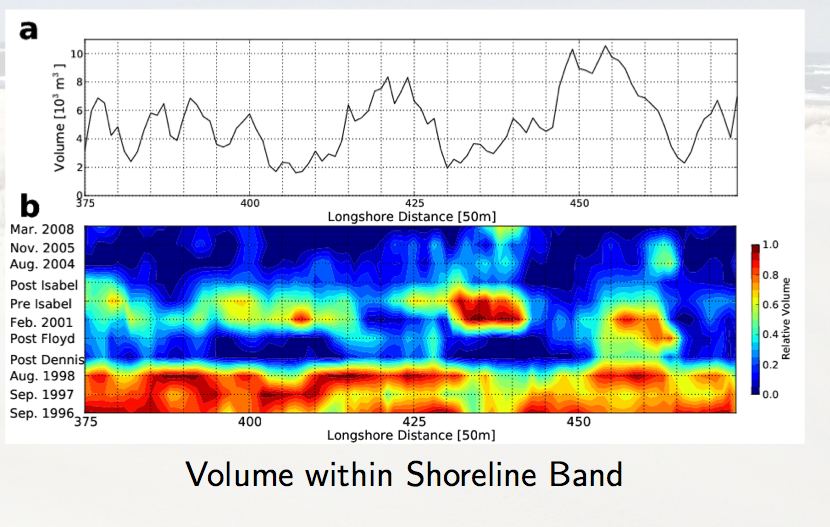 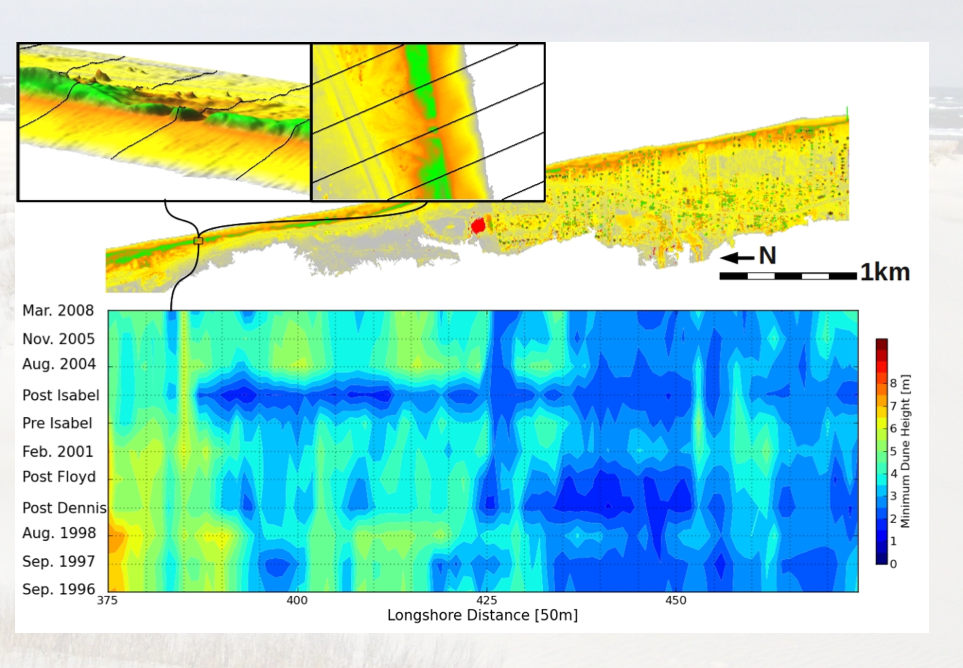 acceleration?
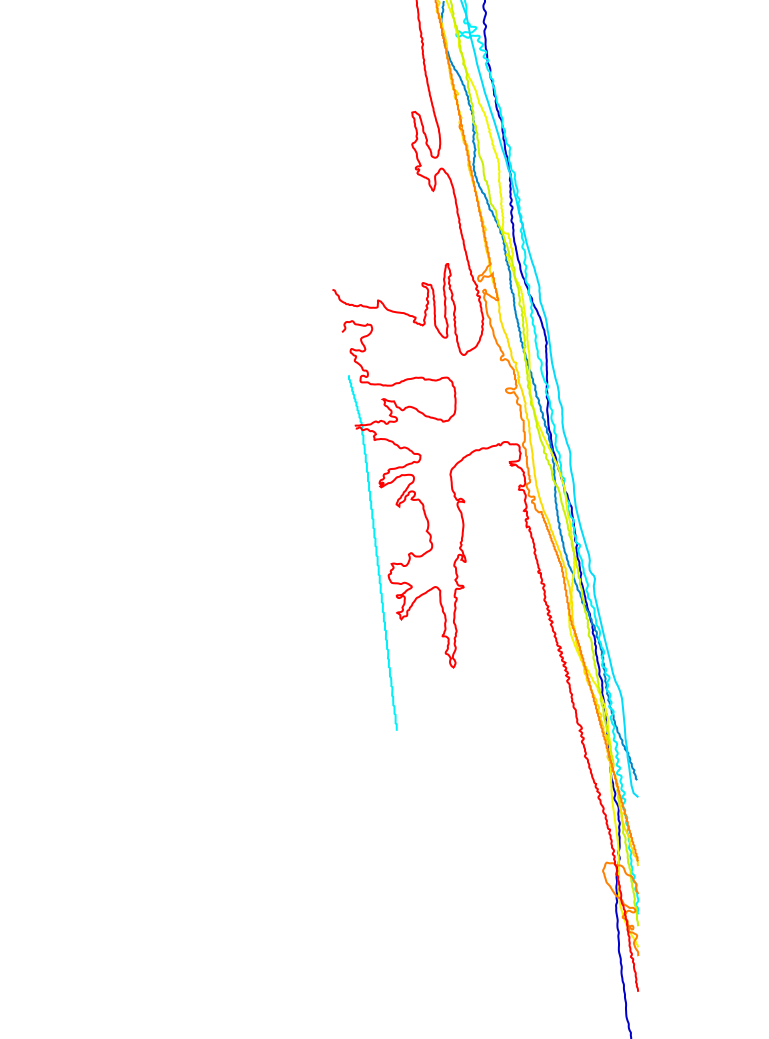 z=0.5m, colored by year
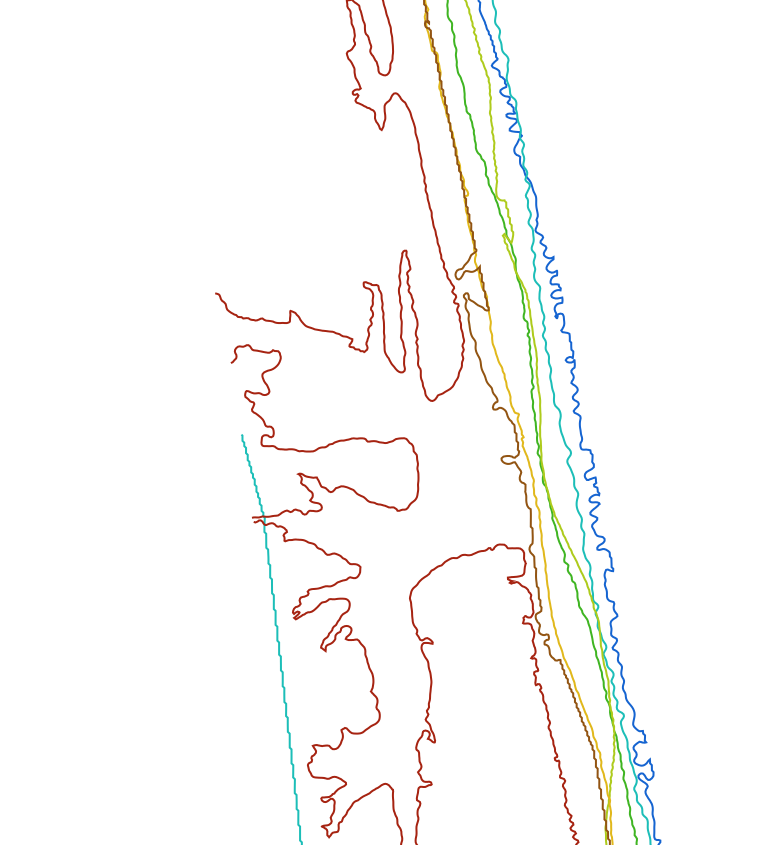 2011 breach
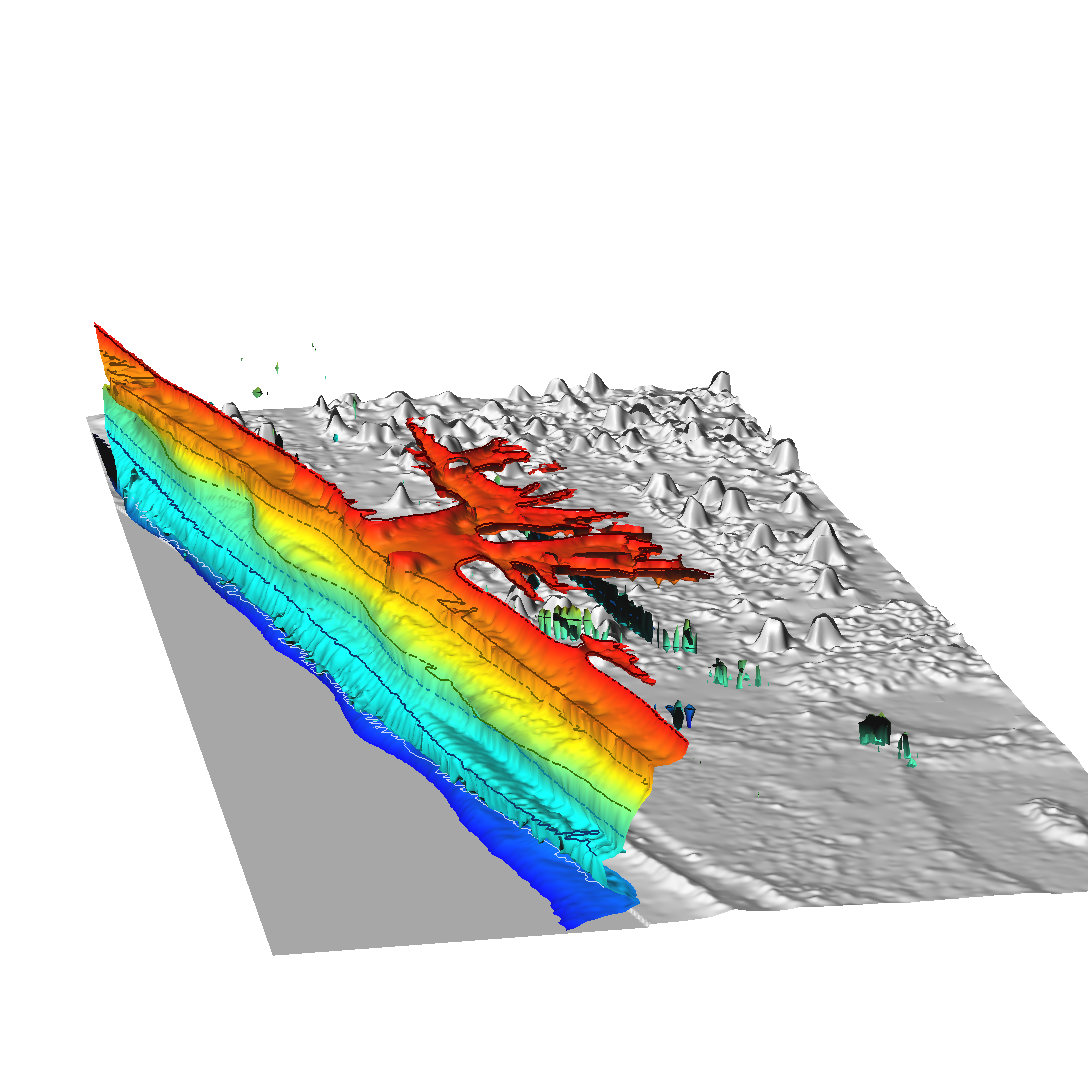 2011
2009
2008
2005
2004
2003
2003
2001
1999
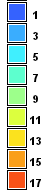 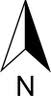 200m
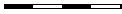 [Speaker Notes: I need to find a more attractive area to show this - it can be skipped]
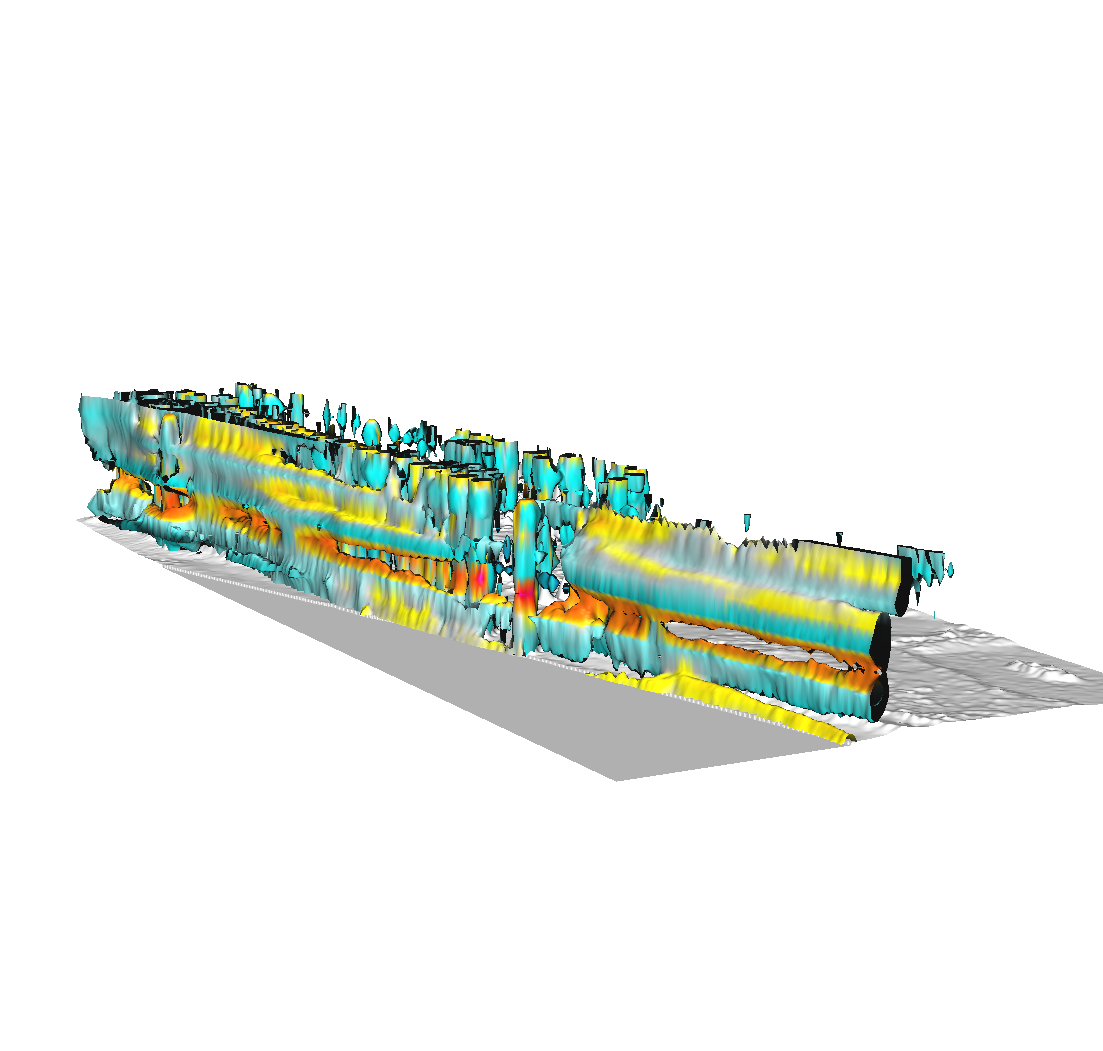 z=3.0m
z=2.0m
colored by rate of change
2003 overwash after which 
the foredune was rebuilt
at 3m height and above
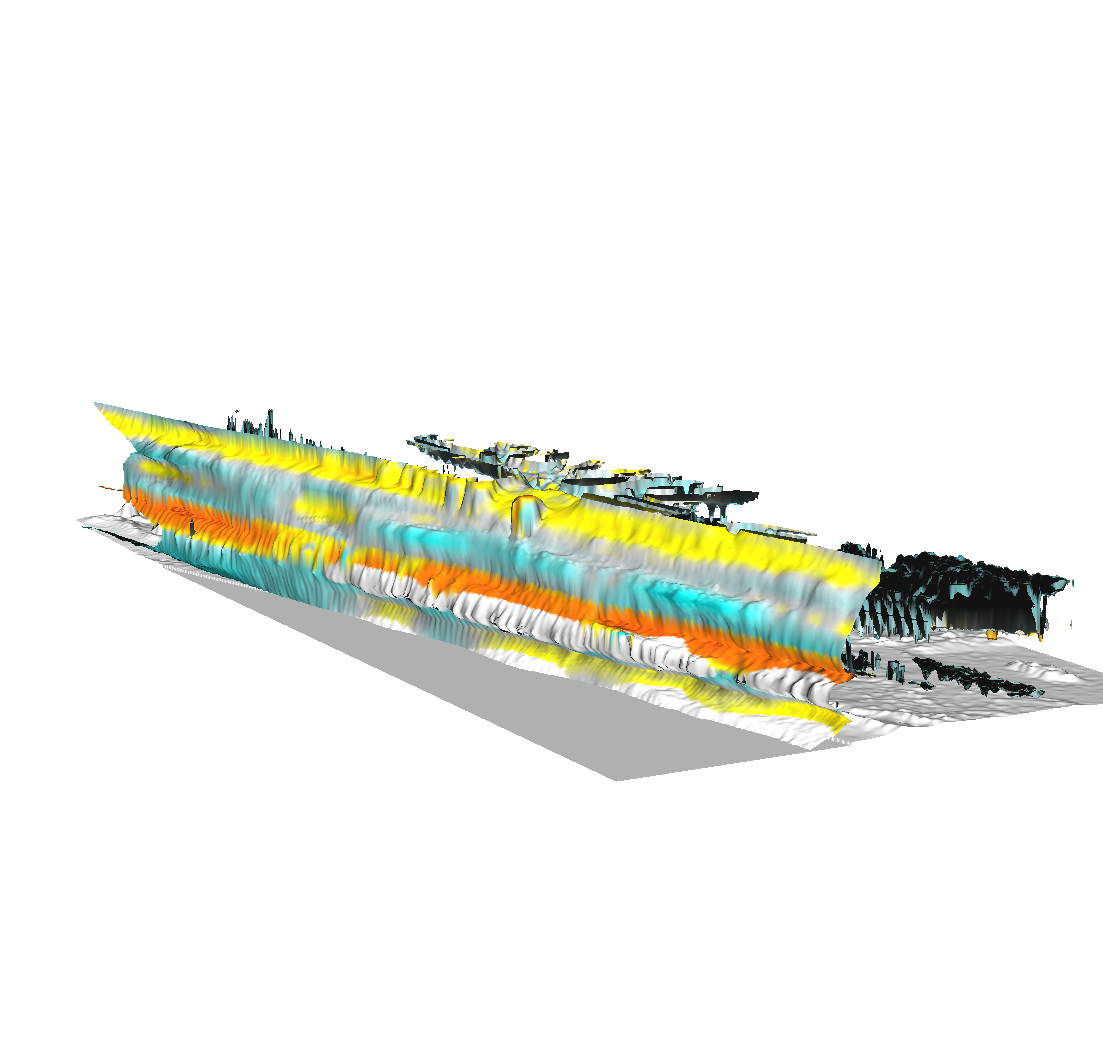 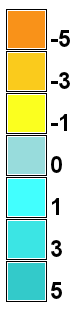 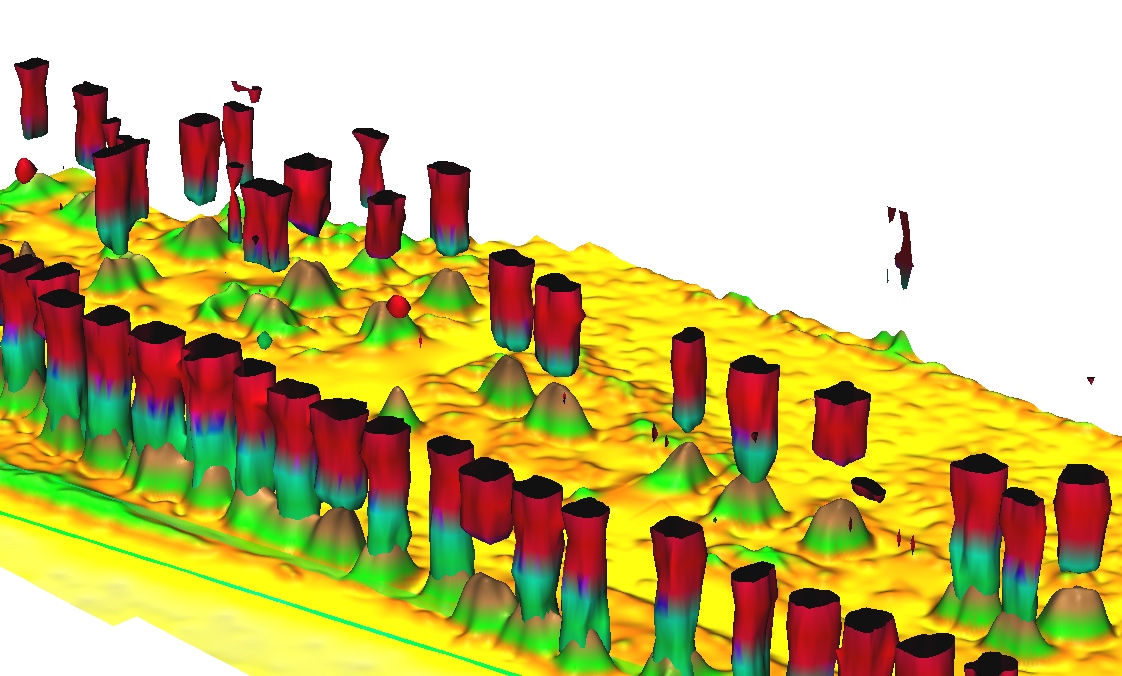 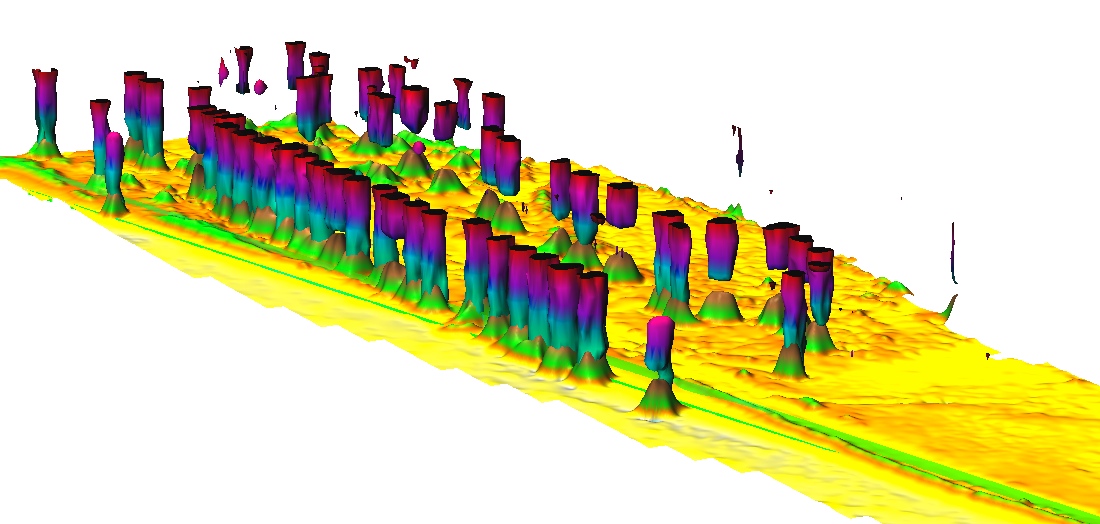 colored by occupancy
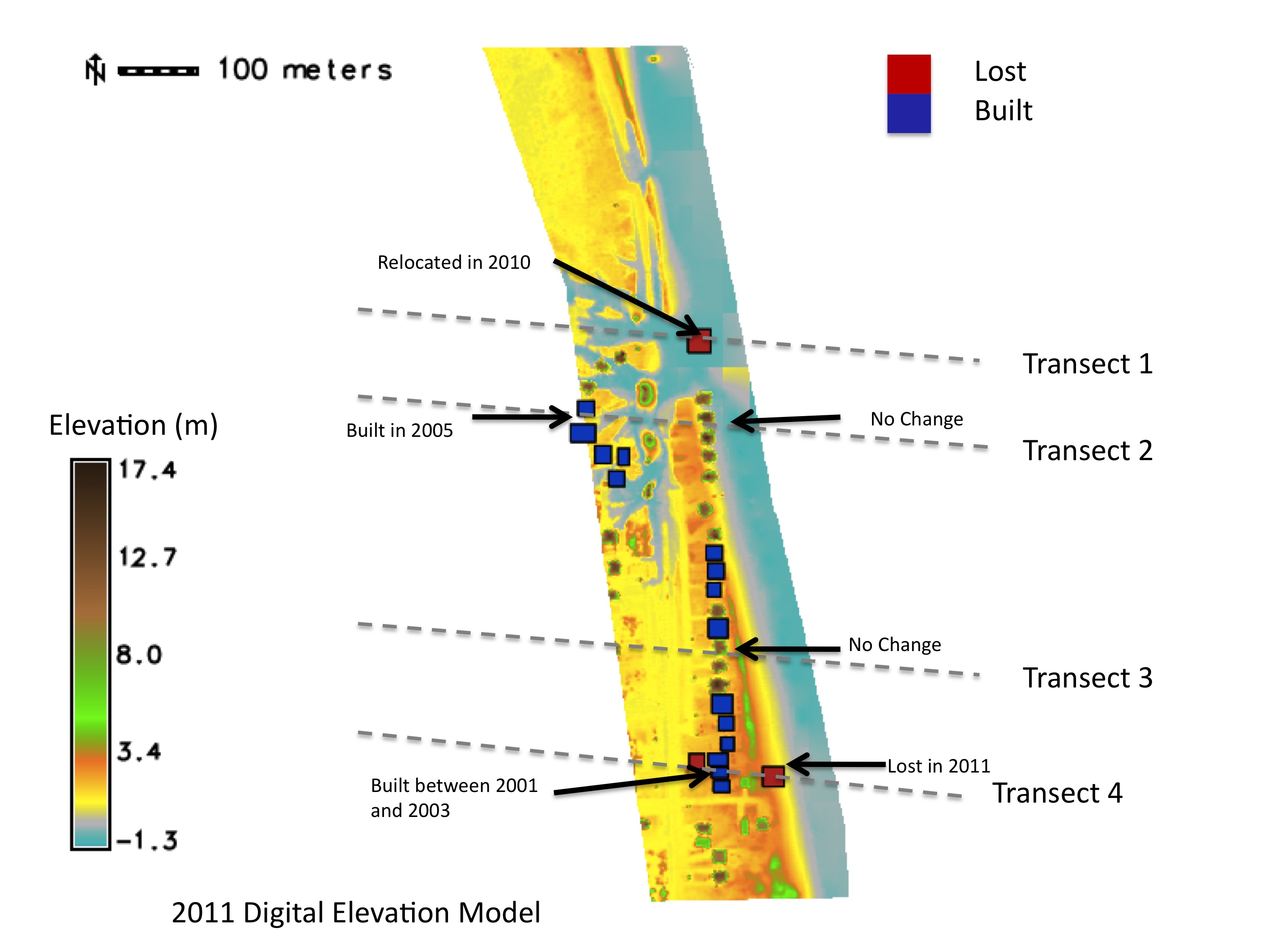 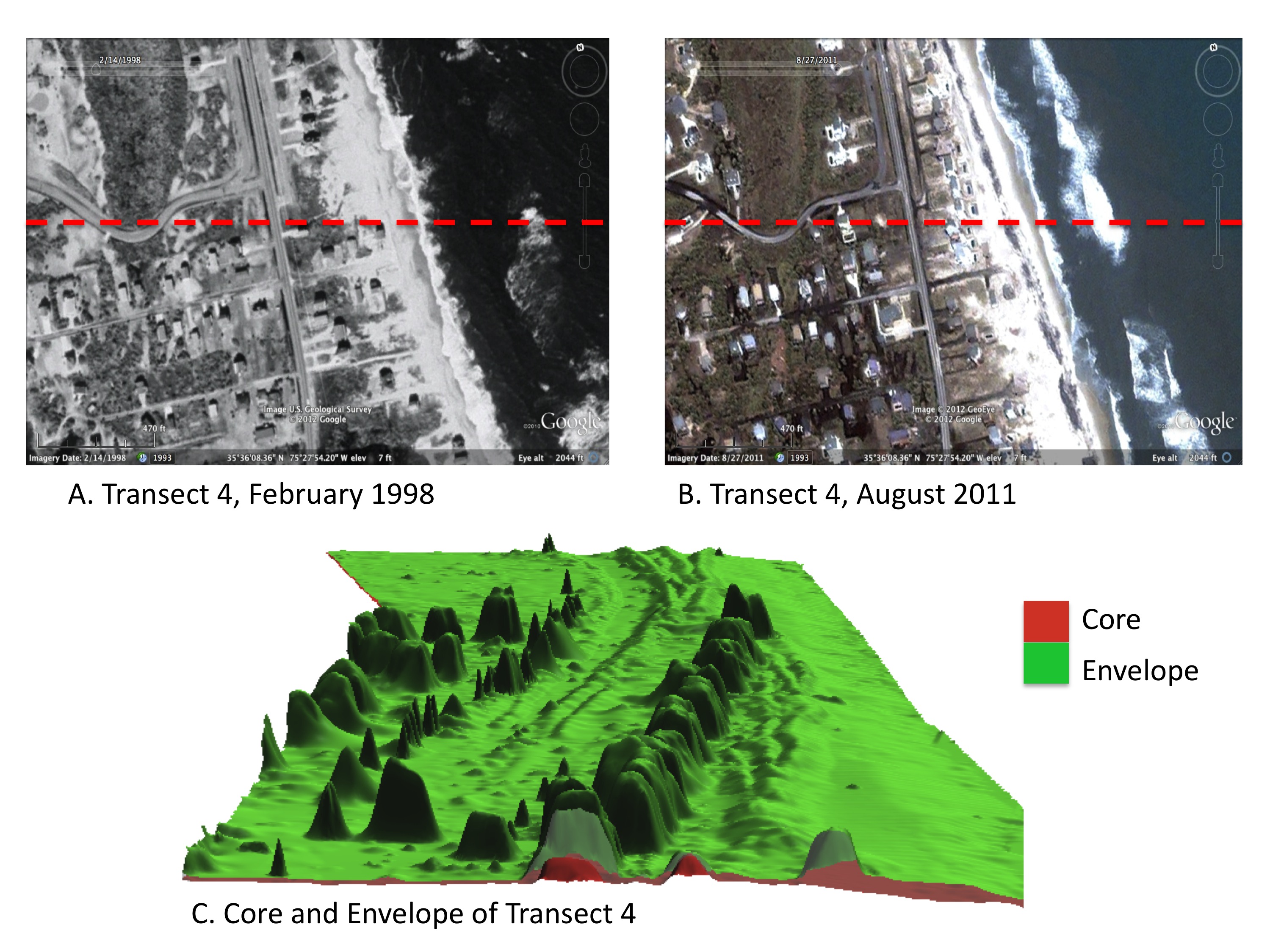 Cape Hatteras 1997-2011
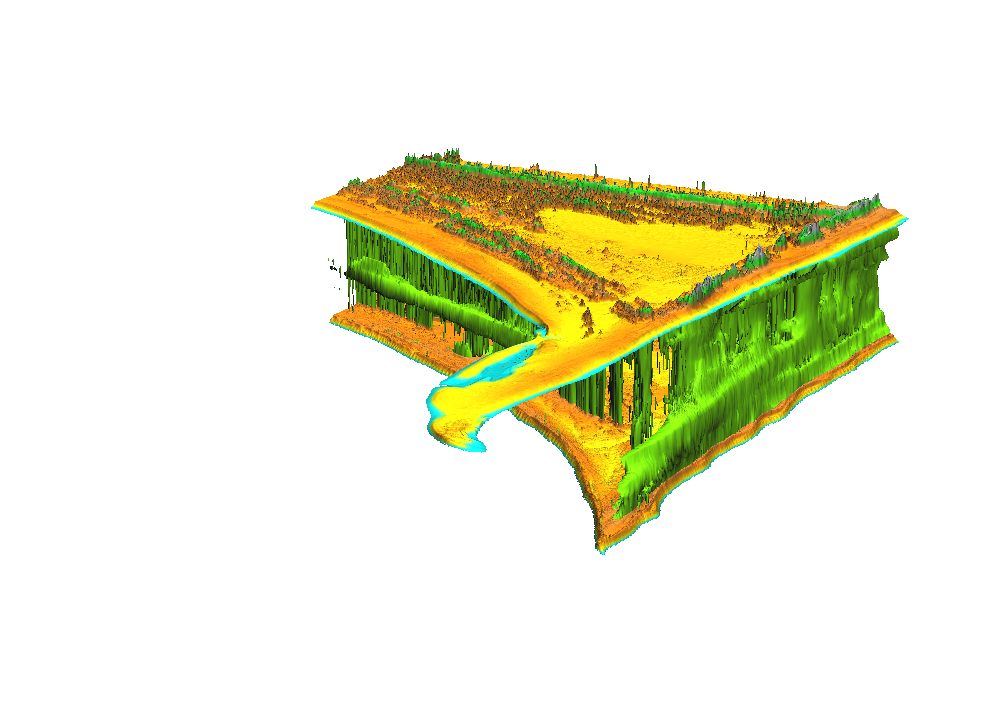 z=3.5
Cape Hatteras 1997-2011
shoreline and 4.5m
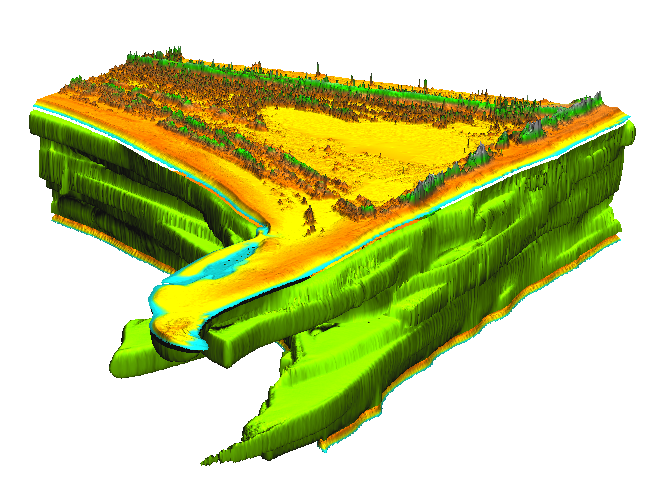 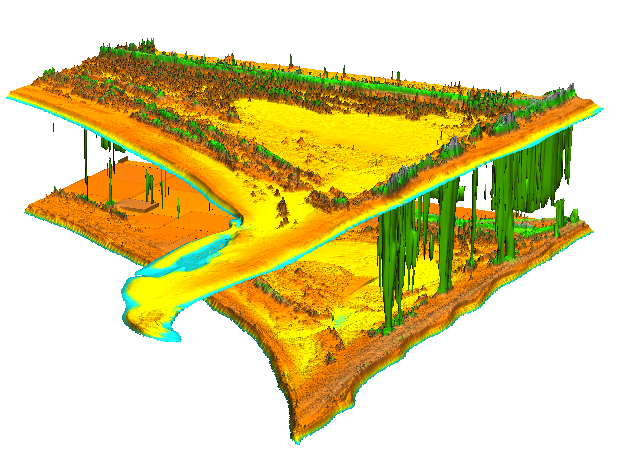 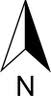 200m
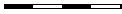 evolution of 
fore-dunes
at z=4.5 m
evolution 
of shoreline
Cape Hatteras 1997-2011
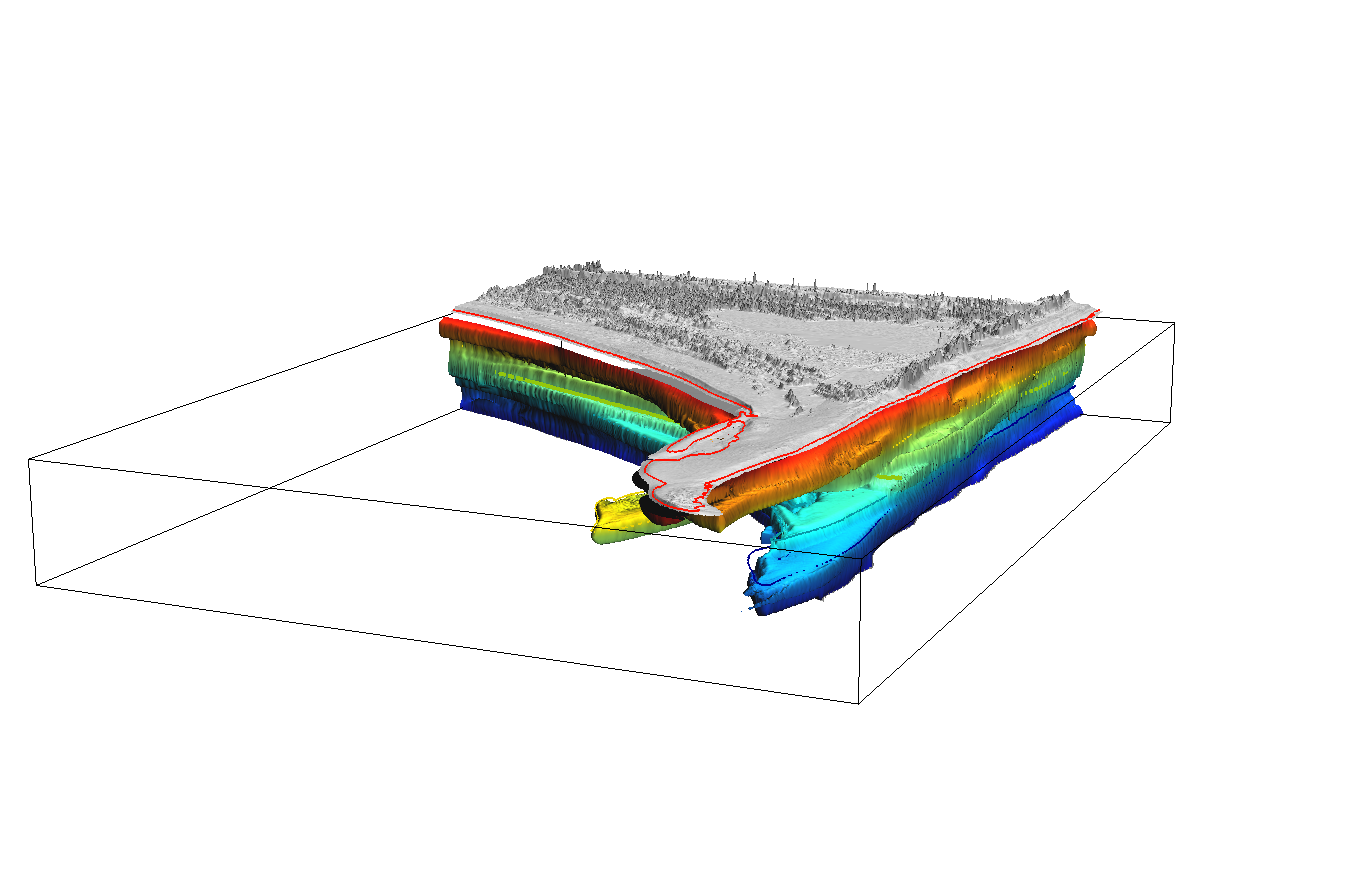 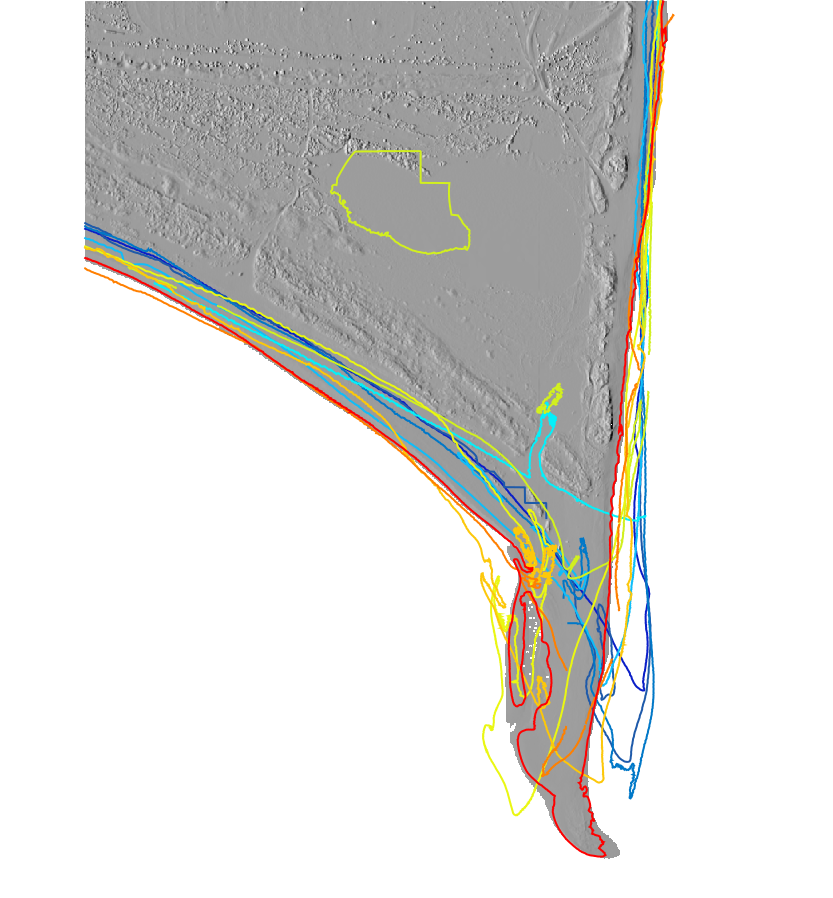 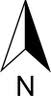 200m
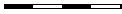 evolution of 
fore-dunes
at z=4.5 m
evolution 
of shoreline
Cape Hatteras 1997-2011
growth of west dune
gradual split into 3 ridges, recovery of east dune
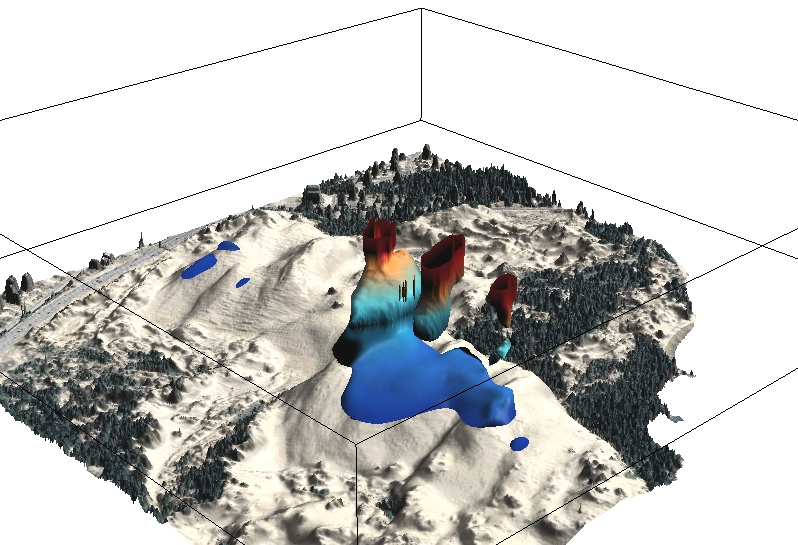 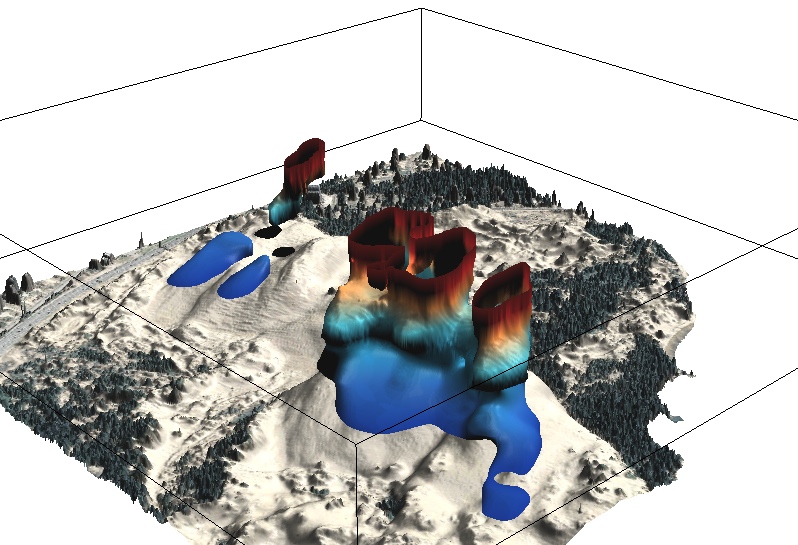 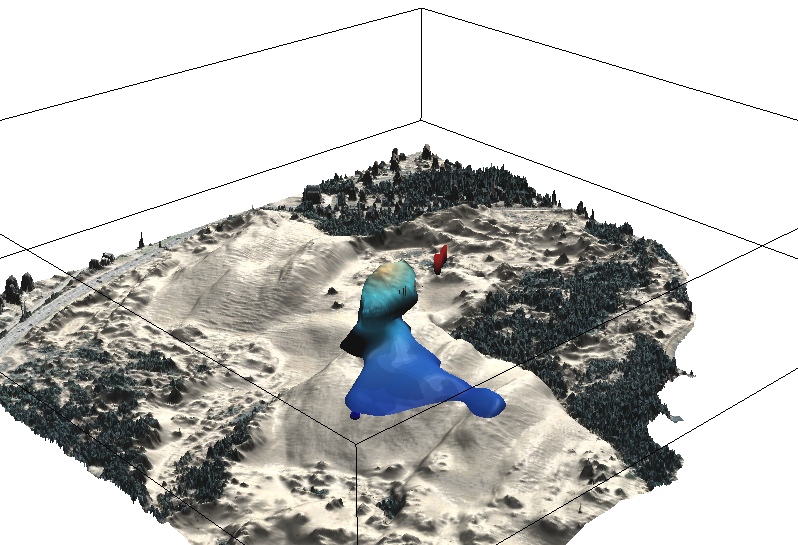 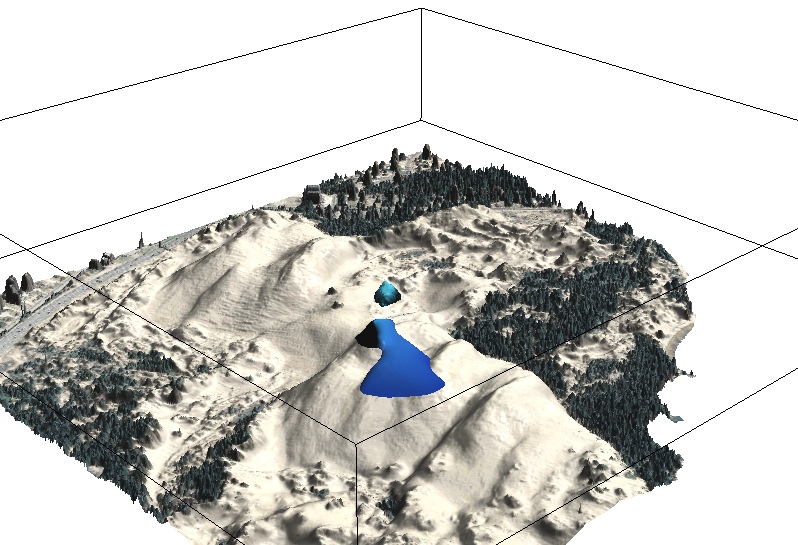 17m, 20, 22, 25
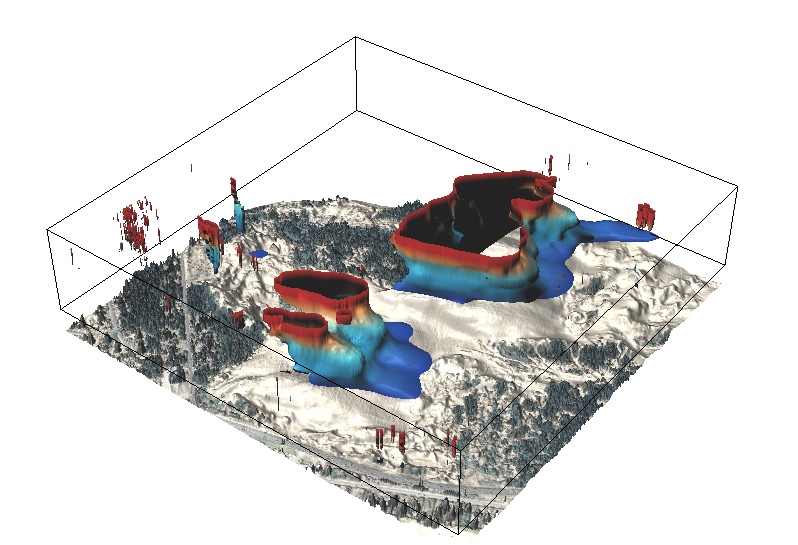 13m: 1974-2008
split of east dune into 2 ridges at
13m elevation
Slip face migration (slope > 15deg)
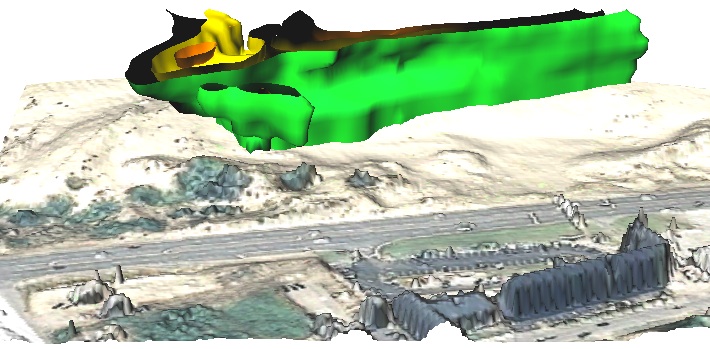 Time
2008
2005
2001
1999
Y
stable
X
Looking East
migrating
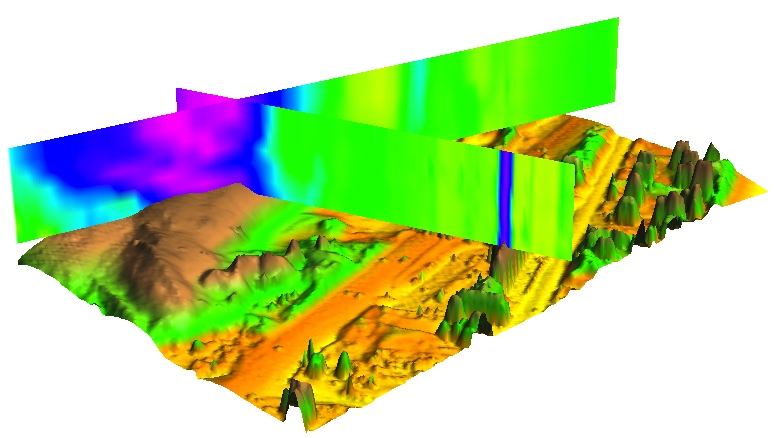 Isosurface Elevations:     10     11       12 m
additional images to help decide what and how 
needs to be modified/redone
sand lost
sand
gained
stable
Change in dune height
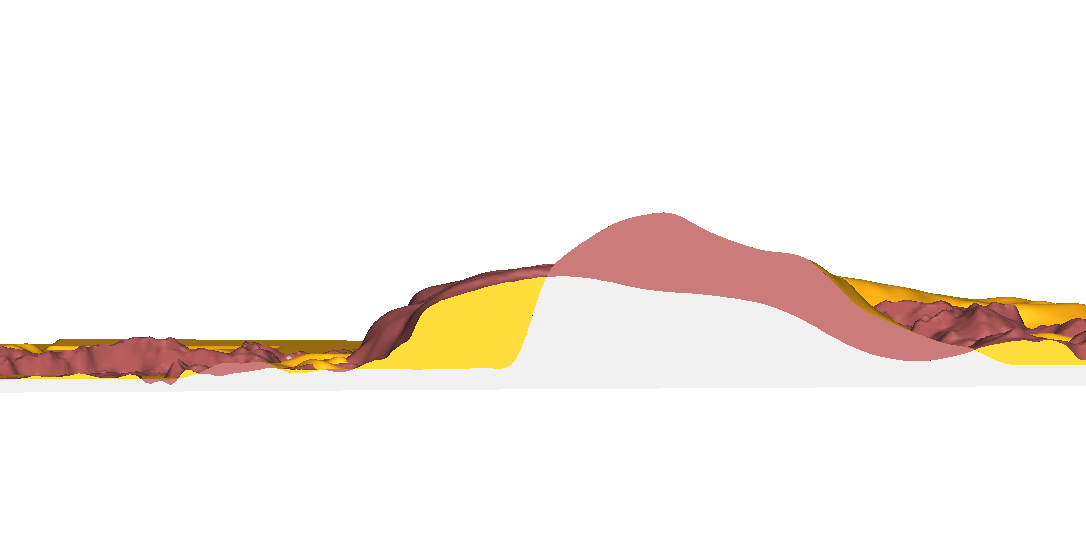 1949: 42 m
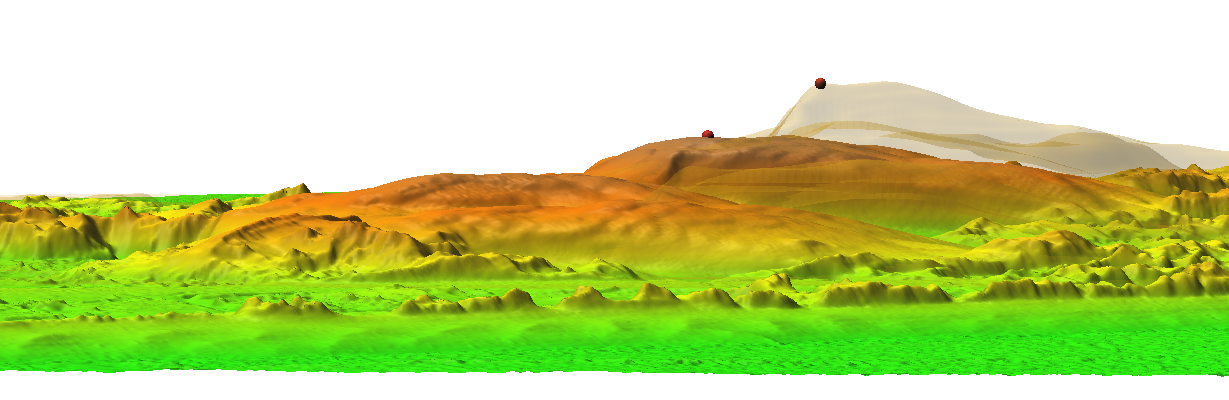 1974: 33 m
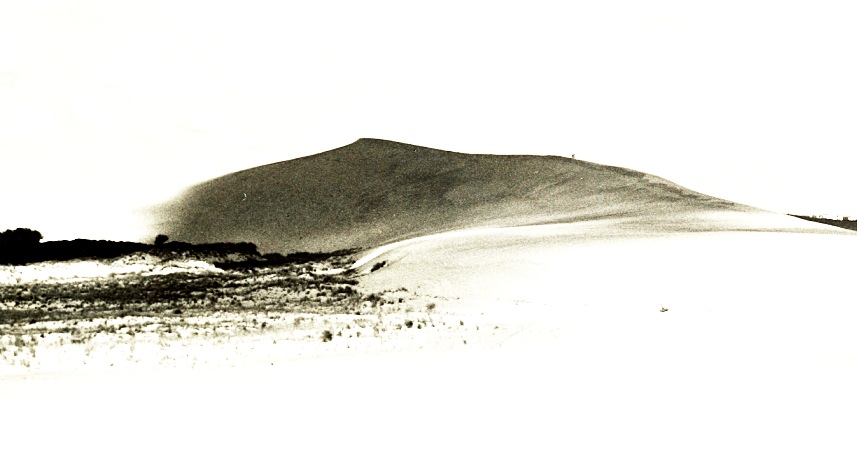 1930: 32 m ?
2008: 21 m
N
1917: 20 m ?
2008: 21 m                                                 1950: 42 m                                   1917  20 m ?
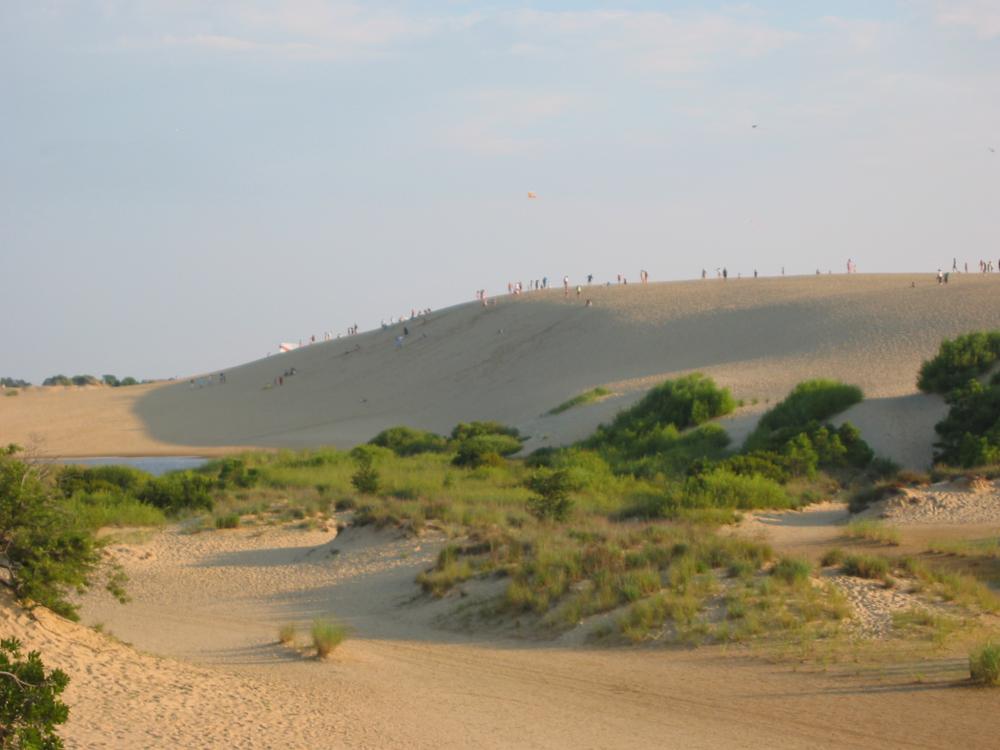 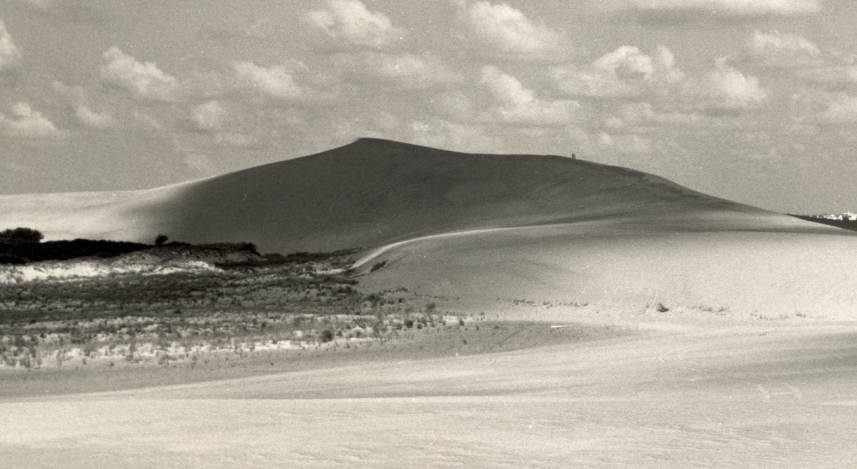 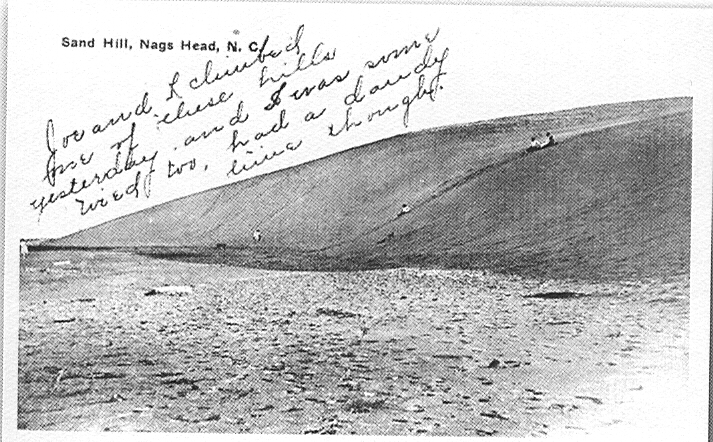 High active dune: result of bad land management?
Landscape going back to its more stable form
Contour evolution as isosurface
10m and 12m elevation contours for 3 years
Isosurface representation of 10, 11 and 12m elevation contours for time series
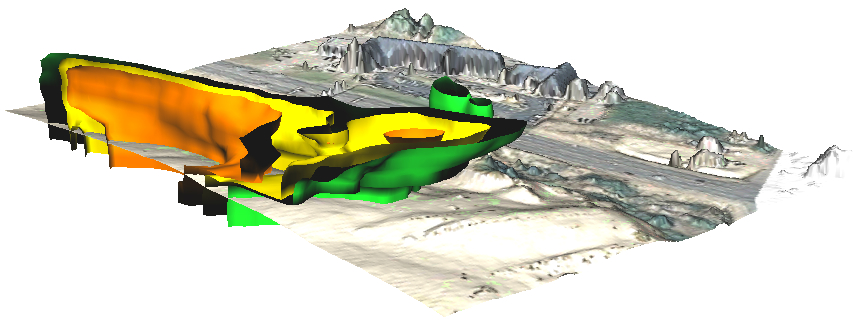 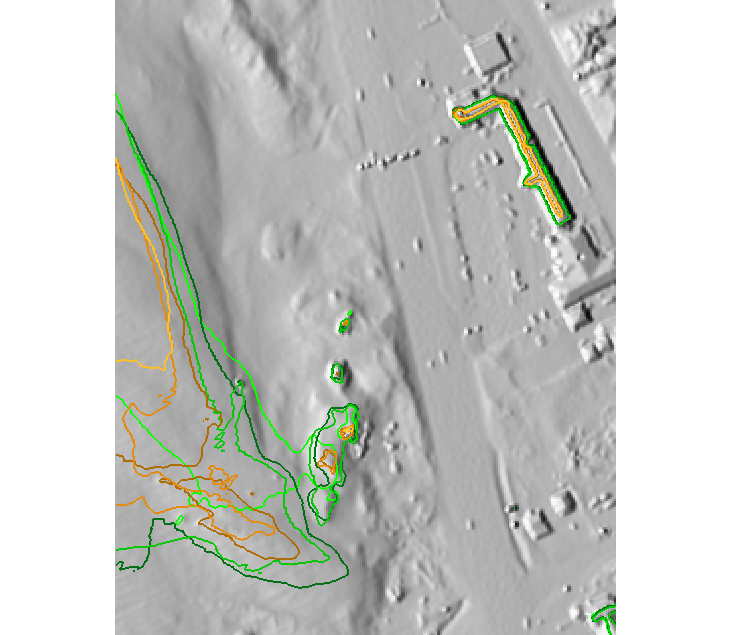 Elevation:     10     11     12 m
2008
2005
2001
1999
Time
Y
X
0                   100m
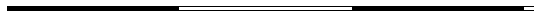 NHiso*.tif has the entire series –so this can be
replaced by unpublished images?
[Speaker Notes: I need to find a more attractive area to show this - it can be skipped]
use figures with change
instead
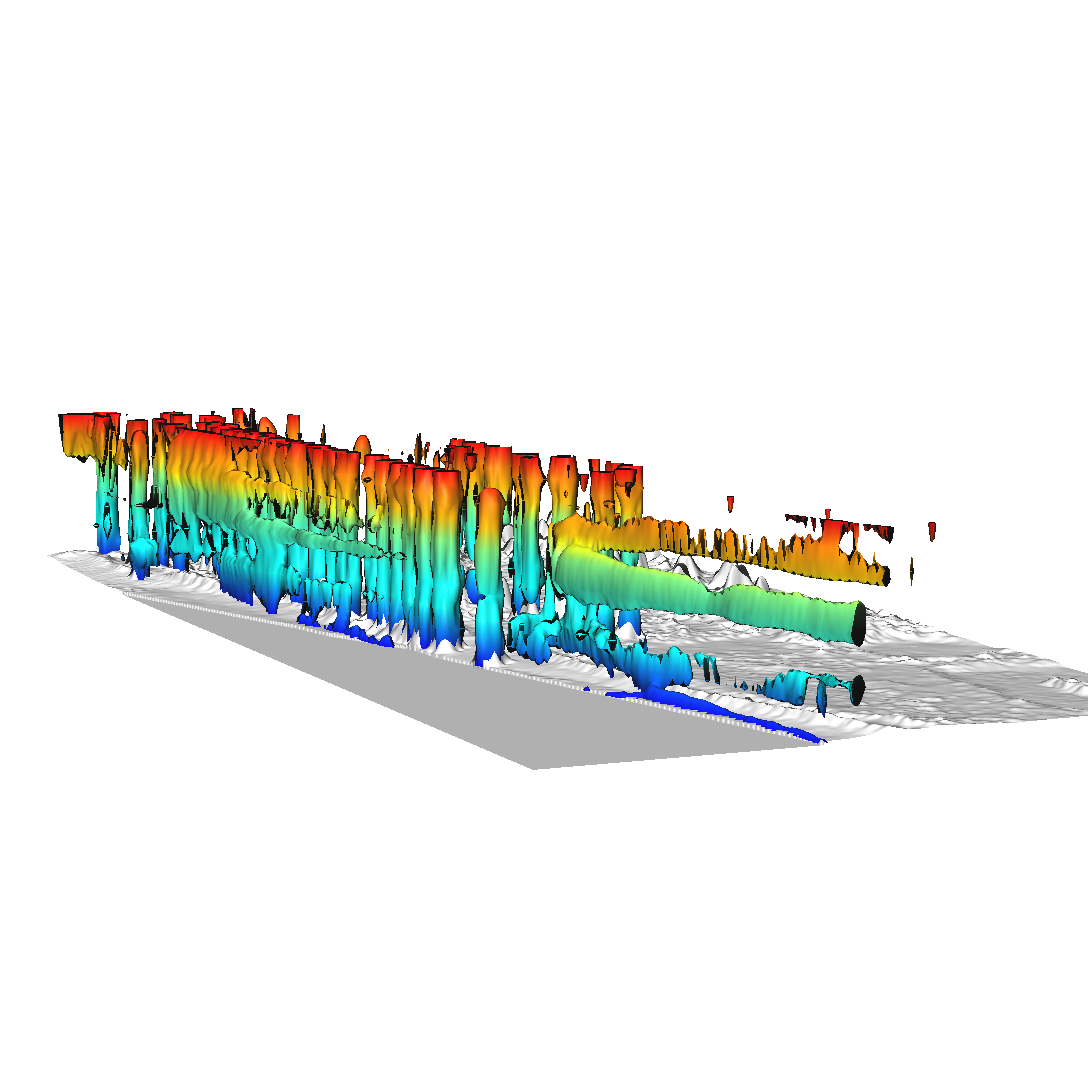 z=4.0m
z=3.0m
z=2.0m
colored by year
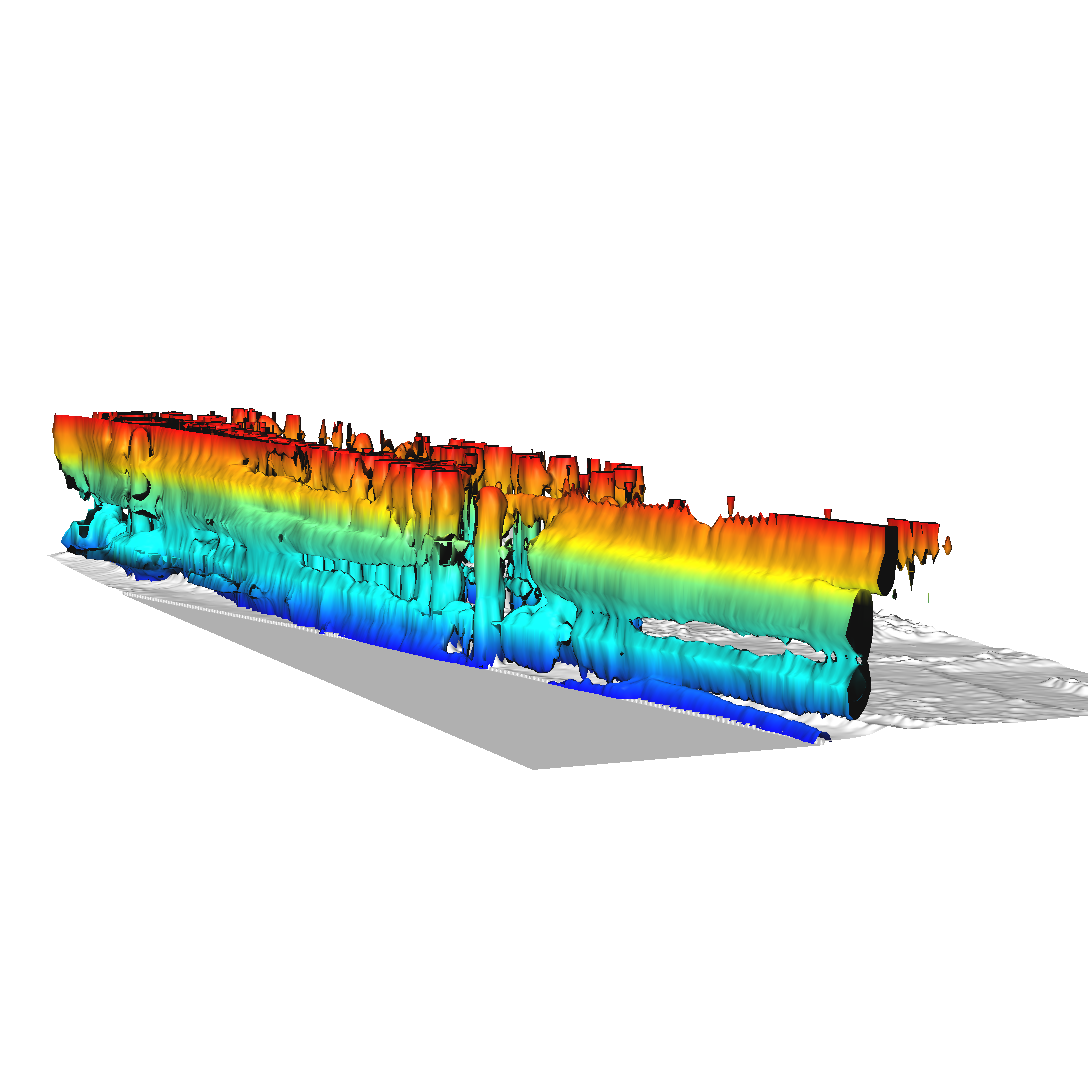 2003 overwash after which 
the foredune was rebuilt
at 3m height and above
major hurricanes
2011 and 2003
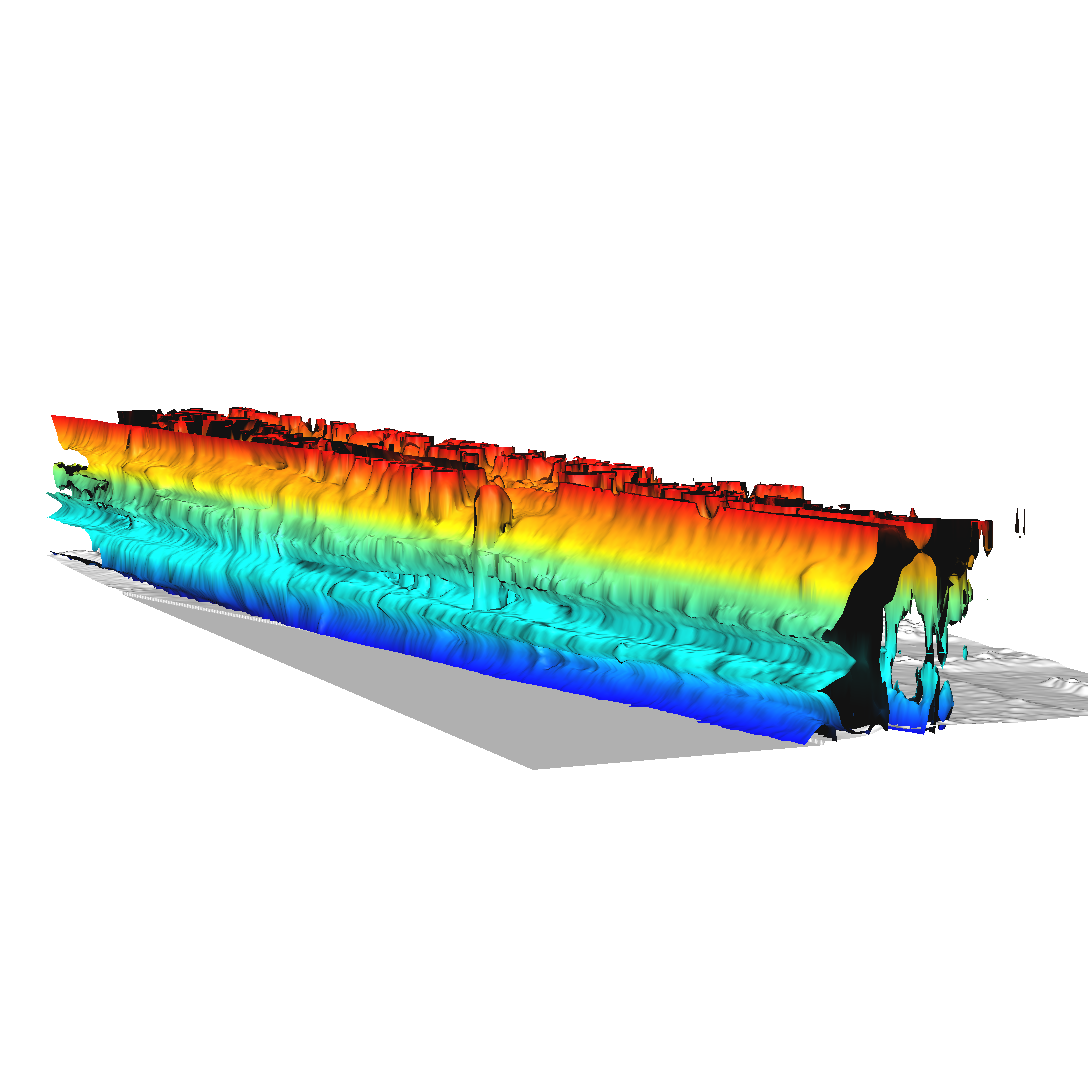 2011
2009
2008
2005
2004
2003
2003
2001
1999
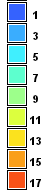 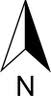 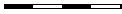 200m
[Speaker Notes: I need to find a more attractive area to show this - it can be skipped]
Dynamics at Rodanthe
z=2m, colored by occupancy $$
Irene breach
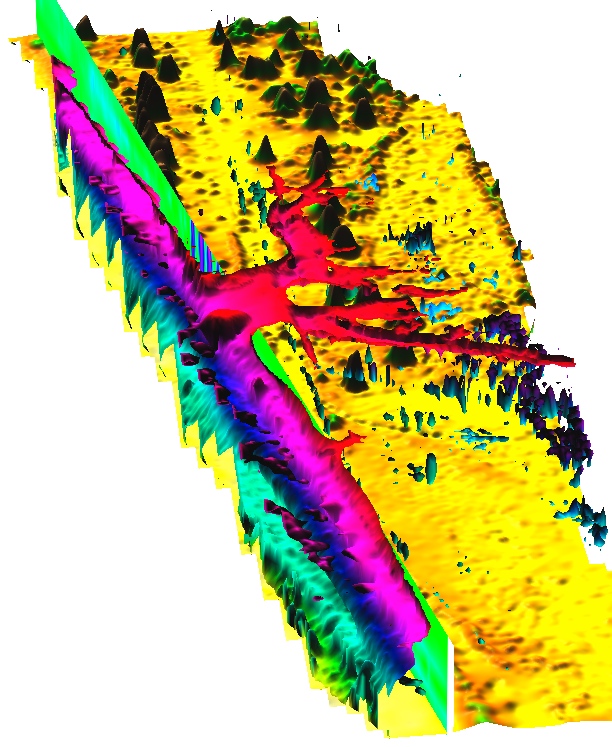 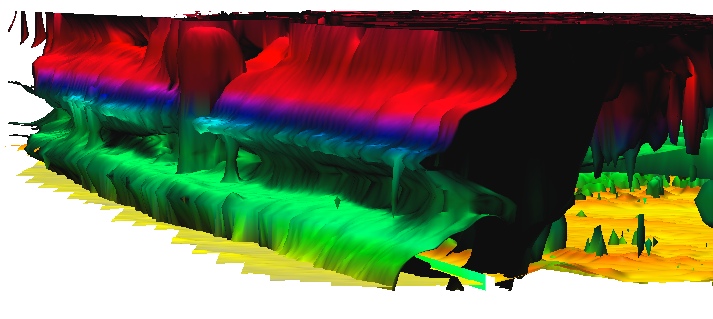 2011
2008
2004
2003
2001
1999
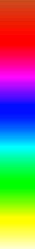 Isabel
z=0.7m








z=4.0m
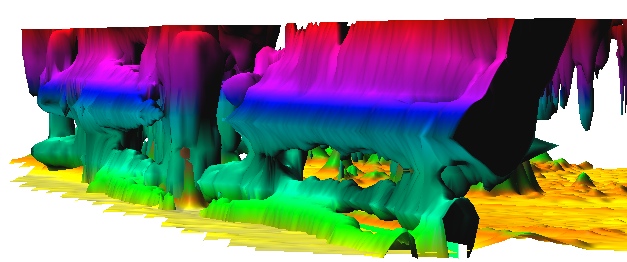 post Isabel
constructed dune
migrating inlands
sand disposal
200m
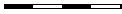 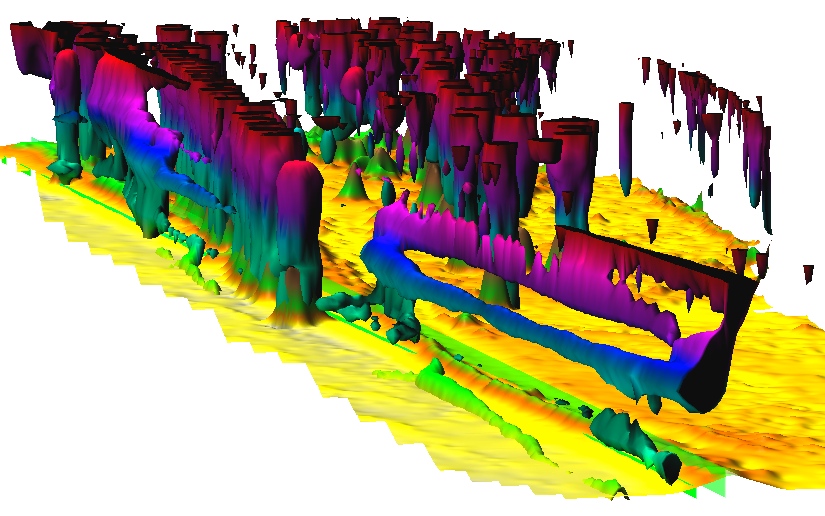 Time
[year]
Y[m]
X[m]
[Speaker Notes: I need to find a more attractive area to show this - it can be skipped]